বিসমিল্লাহির রহমানির রাহিম
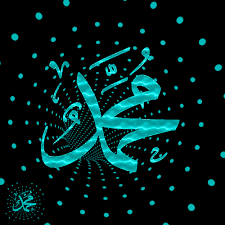 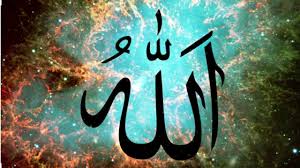 সবাই কে আজকের পাঠে স্বাগতম
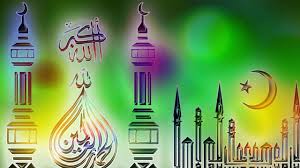 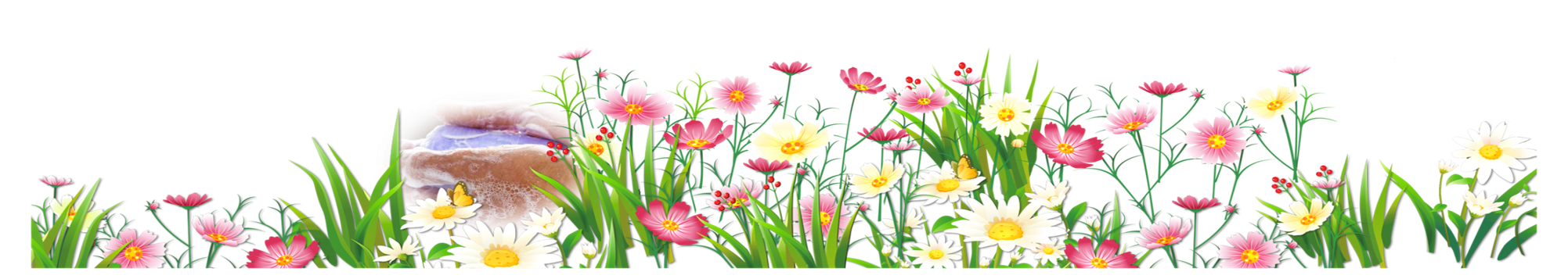 শিক্ষক পরিচিতি
মহসীন সিকদার 
সহকারী শিক্ষক
৬৬ নং খায়রুন্নেছা বক্তার কান্দি সরকারি প্রাথমিক বিদ্যালয়।
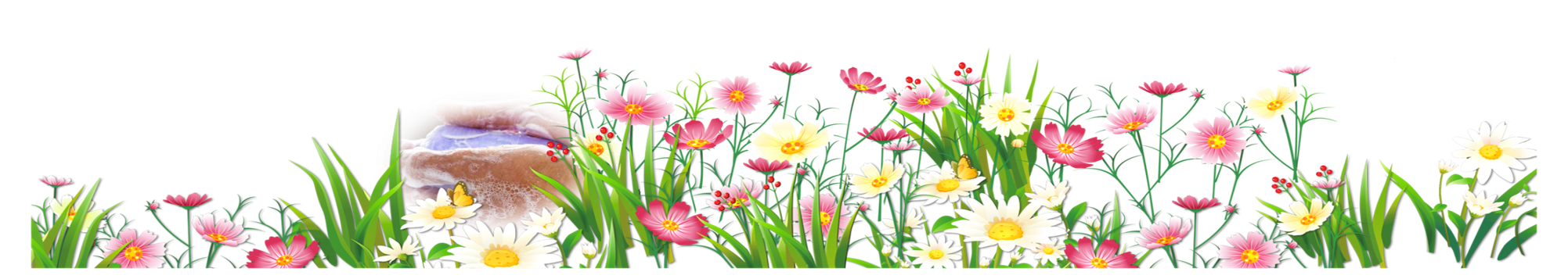 পাঠ পরিচিতি
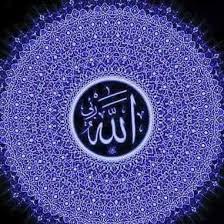 শ্রেণিঃ চতুর্থ
বিষয়ঃ ইসলাম ও নৈতিক শিক্ষা
অধ্যায়ঃ দ্বিতীয় 
পাঠঃ ওযু
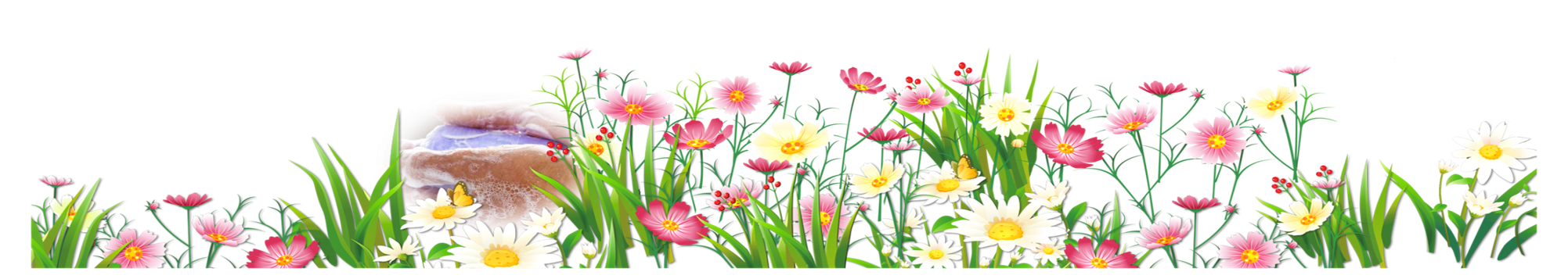 শিখন ফল
পাঠ শেষে শিক্ষার্থীরাঃ-
ওযু কেন করতে হয় তা বলতে পারবে।
ওযু করার নিয়ম গুলো বলতে পারবে।
নিজে সঠিক ভাবে ওজু করতে পারবে।
ওযুর ফরজ গুলো বলতে পারবে।
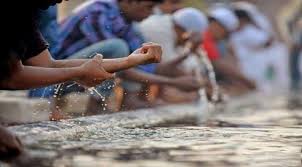 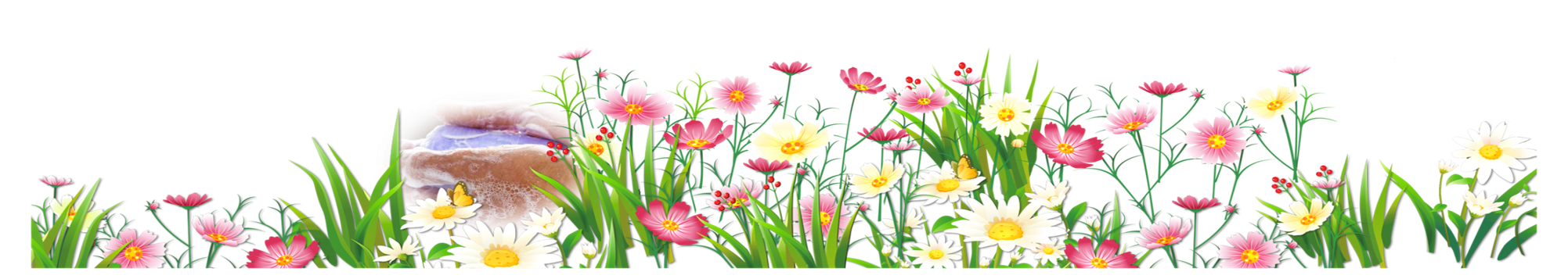 এসো আমরা কিছু ছবি দেখি
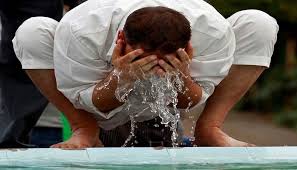 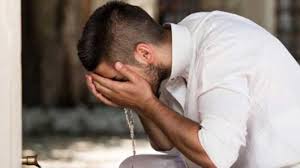 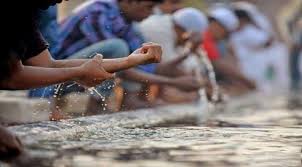 আমরা কিসের ছবি দেখতেছি। কেউ কি বলতে পারো?
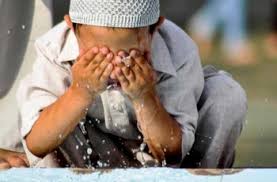 ওযুর করার ছবি
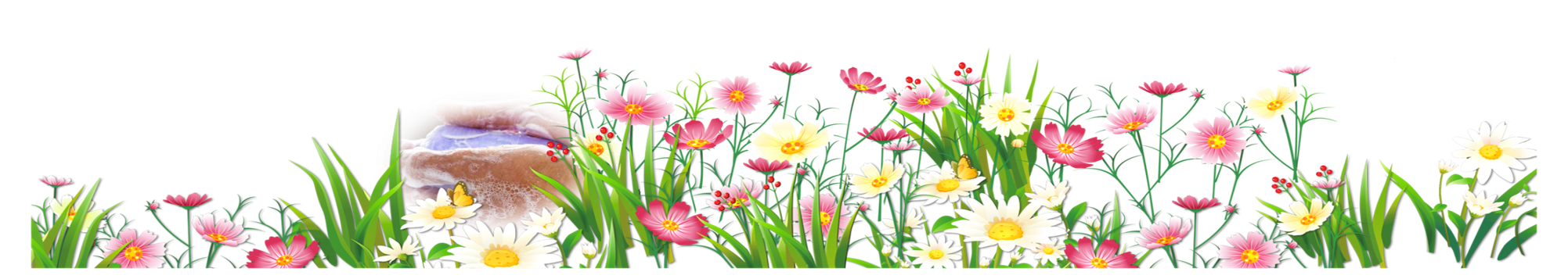 আজকের পাঠ
ওযু ও ওযুর ফরজ।
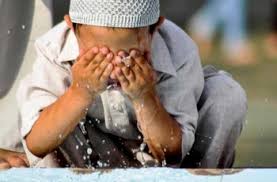 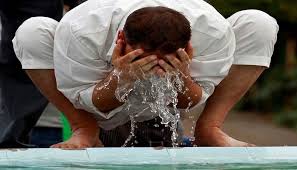 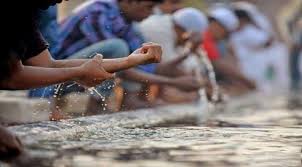 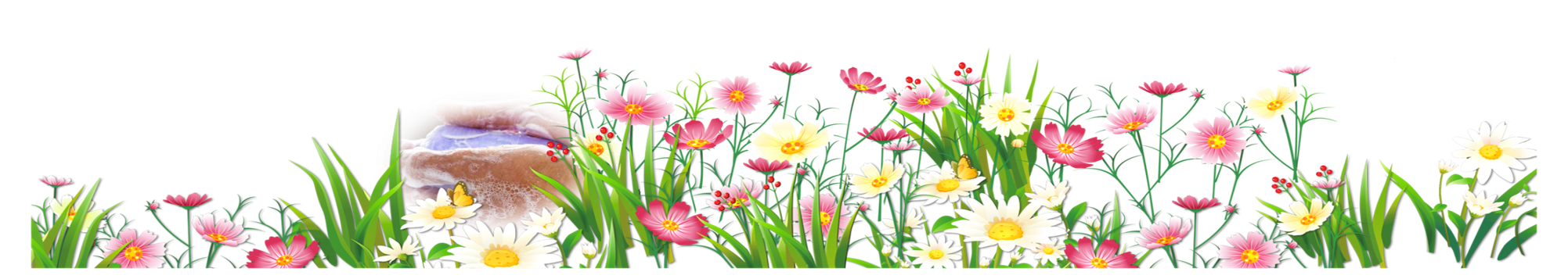 শিক্ষকের পাঠ
ওযু কেন করতে হয়।
কুরআন মজিদে আল্লাহ তায়ালা  সালাত আদায়ের আগে ওযু করার নির্দেশ দিয়েছেন। পাকসাফ ও পবিত্র থাকার অনেক নিয়ম আছে। ওযু তার মধ্যে একটি উত্তম নিয়ম। সালাতের আগে ওযু করা ফরজ। ওযু ছাড়া সালাত আদায় হয় না।
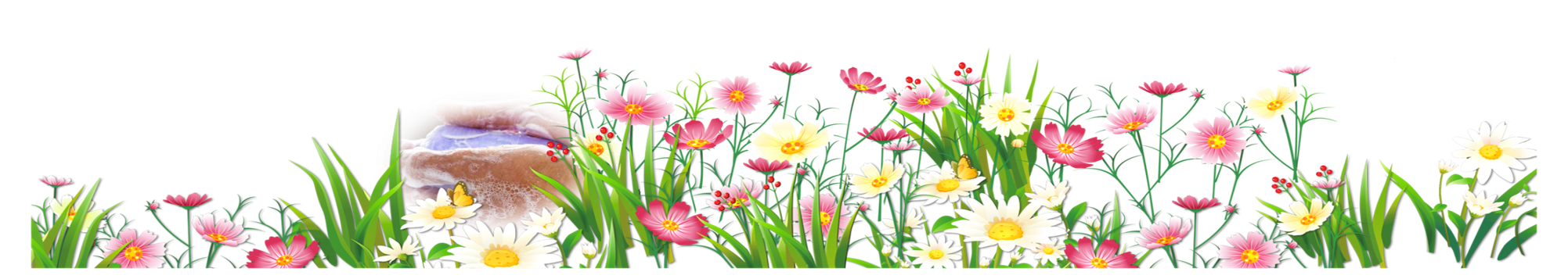 এসো, এখন আমরা দেখব কি ভাবে ওযু করতে হয়।
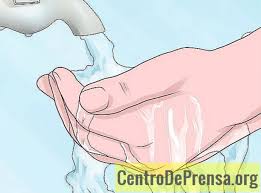 কব্জি পর্যন্ত  দুই হাত তিনবার ধোয়া।
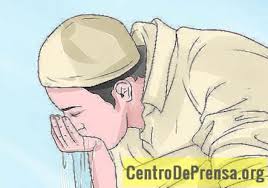 তিনবার কুলি করা।
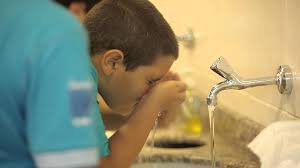 পানি দিয়ে তিনবার নাক সাফ করা ।
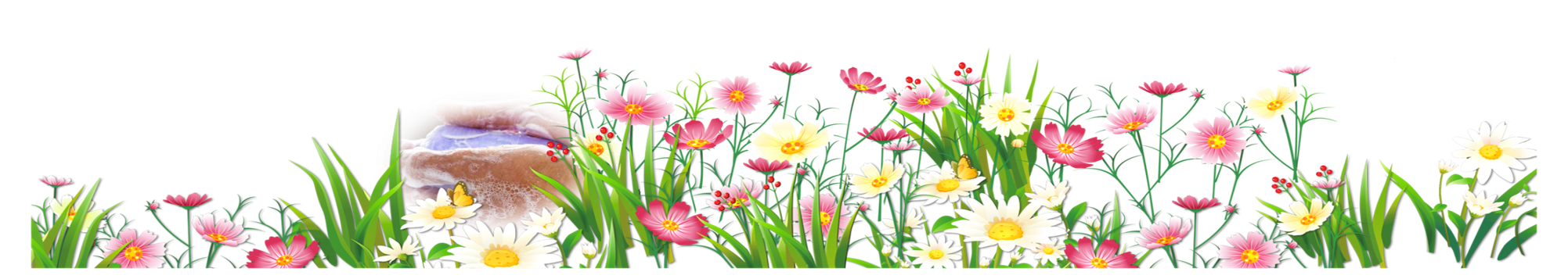 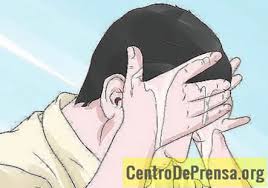 মুখমন্ডল  ধোয়া।
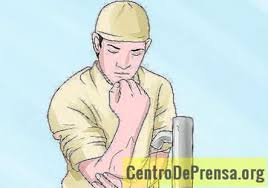 কনুইসহ উভয় হাত ধোয়া।
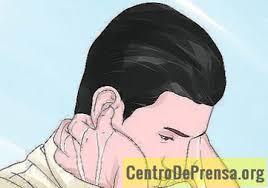 চার ভাগের এক ভাগ মাথা মাসাহ করা ।
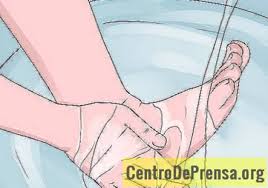 গিরাসহ উভয় পা ধোয়া ।
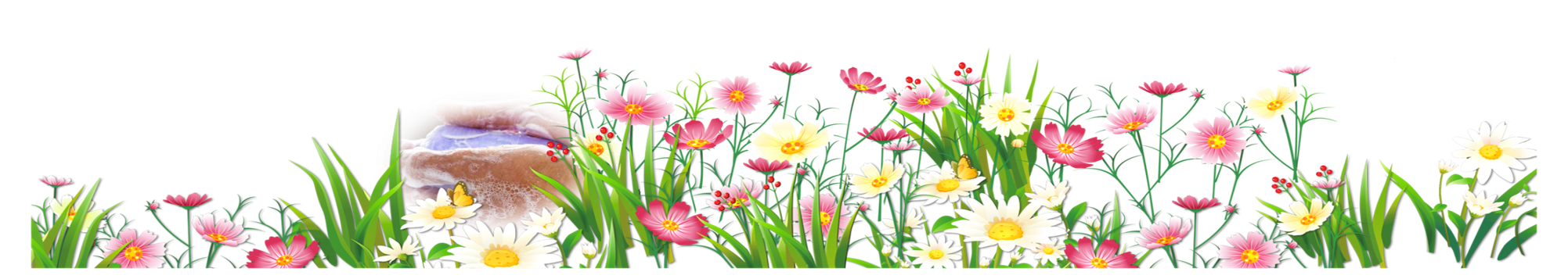 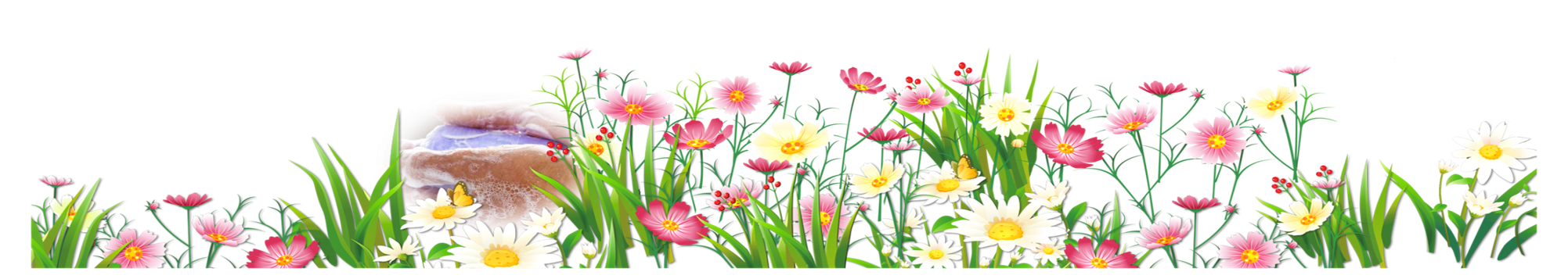 এখন আমরা ওযুর ফরজ গুলো কি কি তা জানব।
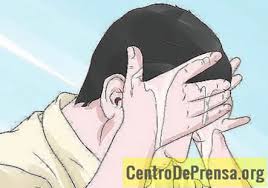 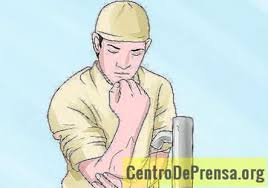 কনুইসহ উভয় হাত ধোয়া
মুখমন্ডল ধোয়া
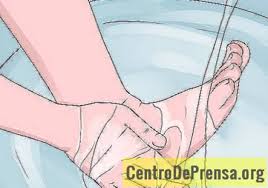 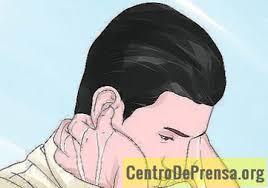 চার ভাগের এক ভাগ মাথা মাসাহ করা ।
গিরাসহ উভয় পা ধোয়া ।
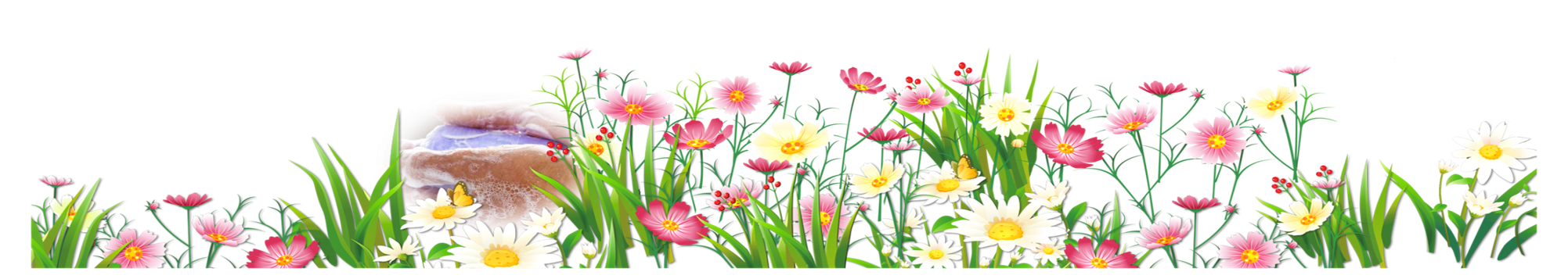 দলীয় কাজ  ( তোমাদের পাঠ্য বইয়ের -২২ পৃঠা খোল )।
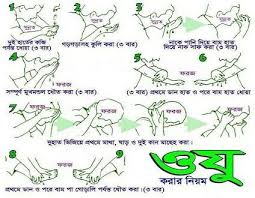 দলের সবাই সবার সাথে ওযু কেন করতে হয়, ওযু করার নিয়ম ও ওযুর ফরজ গুলো আলোচনা করবে।
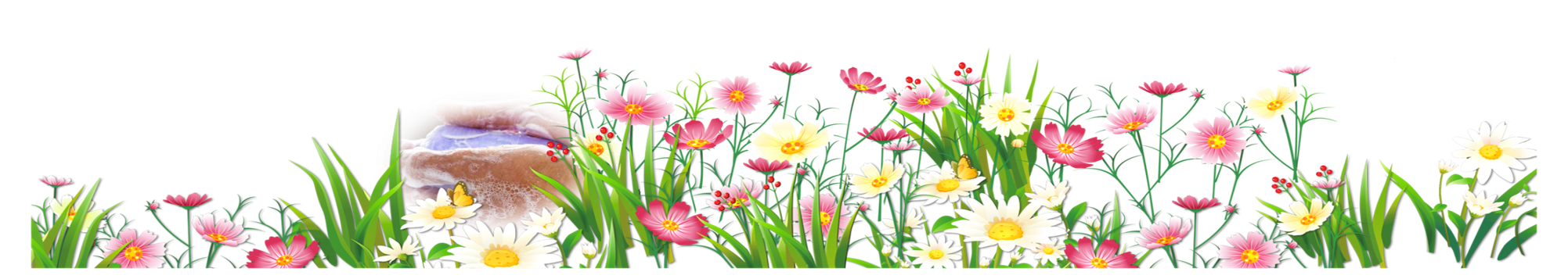 জোড়ায় কাজ ( তোমাদের পাঠ্য বইয়ের -২২ পৃঠা খোল )।
জোড়ায়, একজনে পড়বে অন্যজনে শুনবে তারপর অন্যজনে পড়বে সে শুনবে।
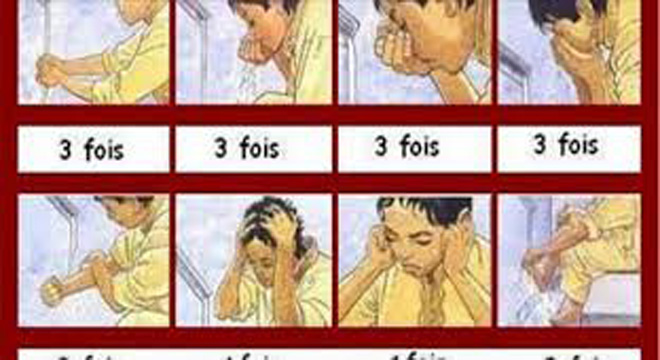 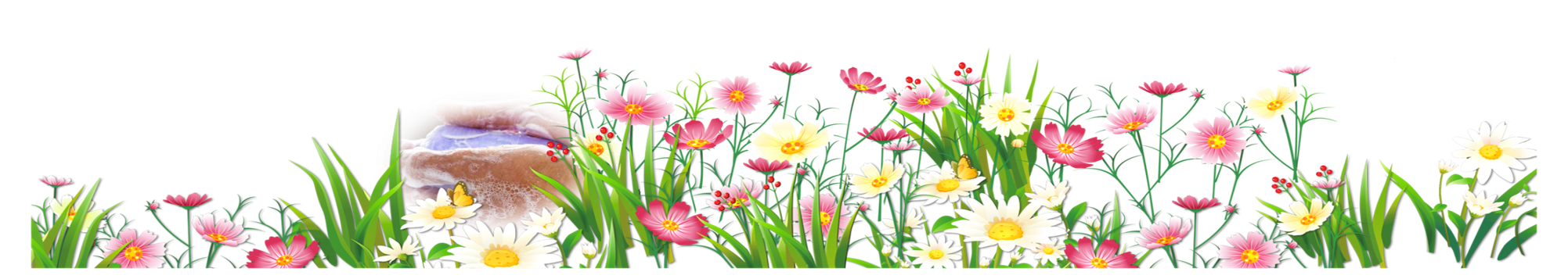 মূল্যায়ণ
প্রশ্নের মাধ্যমে
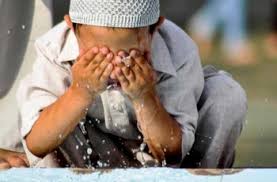 ওযু কেন করতে হয়?
ওযু করার নিয়ম গুলো কি কি ?
ওযুর ফরজ গুলো কিকি?
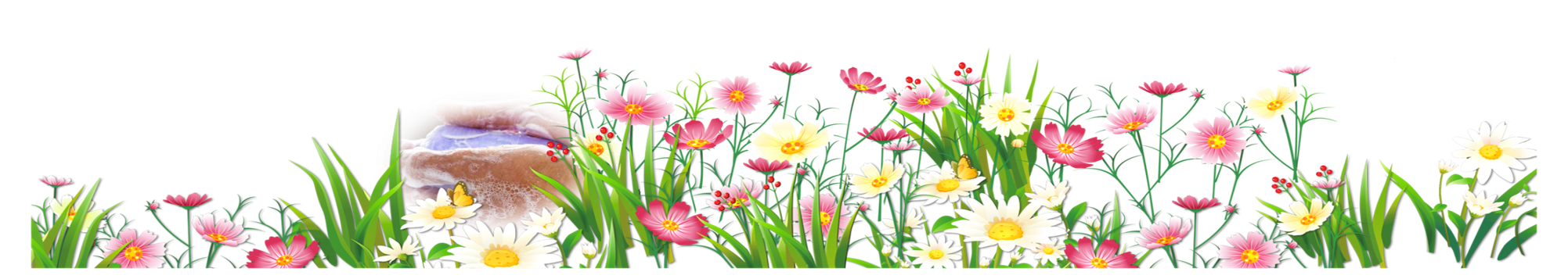 বাড়ির কাজ
বাড়িতে তোমরা সবাই কিভাবে ওযু করতে হয়, তা  শিখবে।
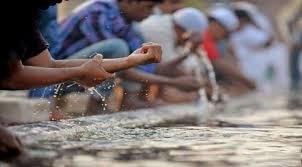 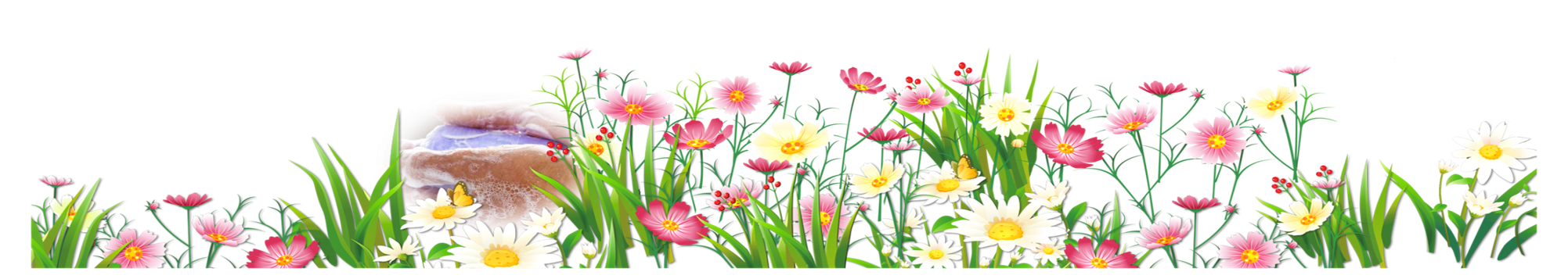 ধন্যবাদ সবাইকে
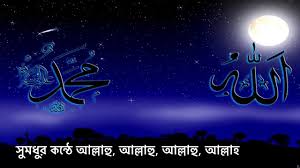 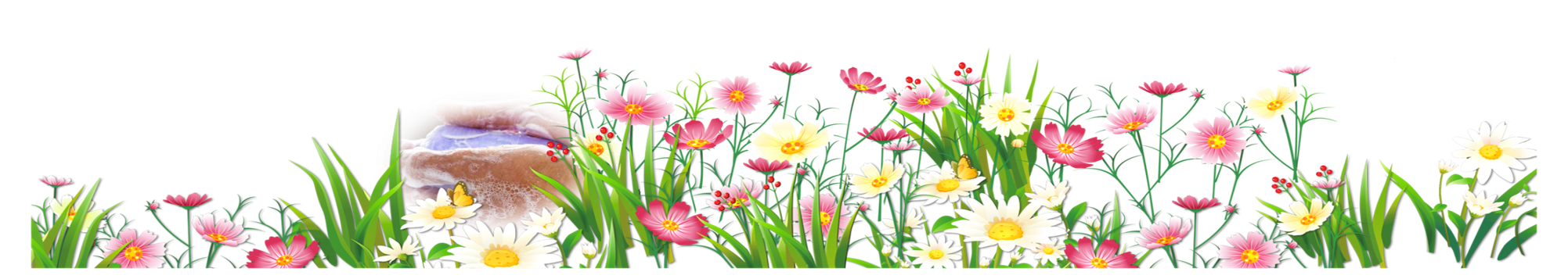